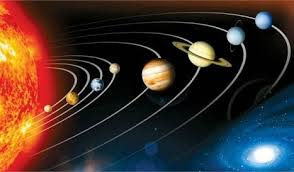 The Solar System & Planets4th Grade Science
By:  Cammie Goodman
The Sun
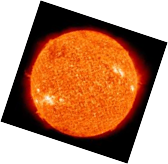 Our sun is a star.  
A star is a huge ball of hot gasses that gives off its own light.  
The sun is the only one of many stars we can see.  
It is an average-size star.  
The sun looks so big to us because it is so much closer to Earth than other stars. 
Brain Pop Video- Sun
The Solar System and Planets
The sun is the center of our solar system.  
The sun is also the largest object in our solar system.  
Our solar system is made up of the sun and all the objects that move around it.
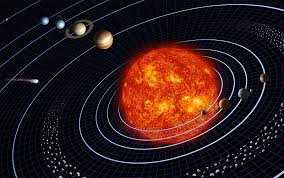 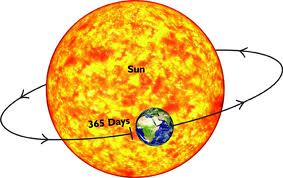 Eight of those objects, including Earth, are planets. 
A planet is a large round body in space that moves around a star, such as our sun.
The curved path along with a planet or other space body moved is called its orbit.  
Earth is the third planet from the sun
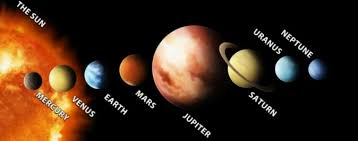 This is the order that the planets orbit the sun:
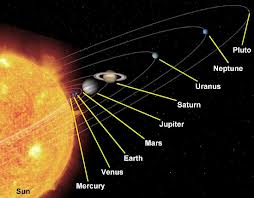 1) Mercury
2) Venus
3) Earth
4) Mars
5) Jupiter
6) Saturn
7) Uranus
8) Neptune
Can you order the planets?  Click here to try?
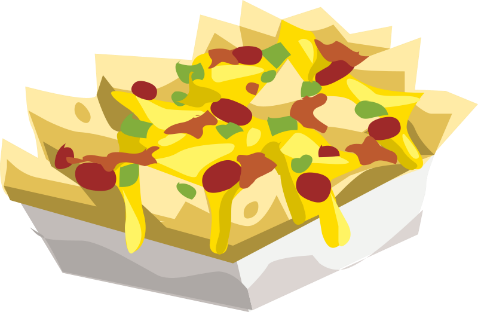 Mnemonic
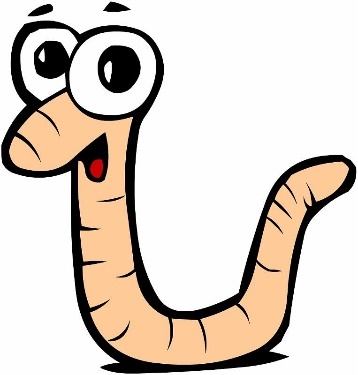 My (Mercury)		
Very (Venus)
Excited (Earth)
Mother (Mars)
Just (Jupiter)
Served (Saturn)
Us (Uranus)
Nachos (Neptune)
My
Vicious
Earthworm
Might
Just 
Swallow 
Us 
Now
The first four planets in our solar system are called the inner planets.
Mercury
Venus
Earth
Mars

Earth is the largest of these inner planets, followed by Venus, Mars, and Mercury
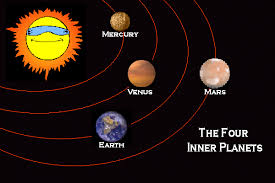 The outer planets are:
Jupiter
Saturn
Uranus
Neptune
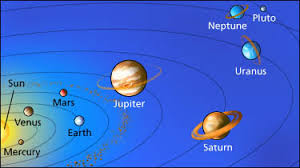 All of these planets are much larger than Earth.
  
Neptune is the smallest of the outer planets, and has a diameter four times that of Earth.
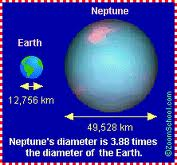 Jupiter’s diameter is more than eleven times larger than Earth’s
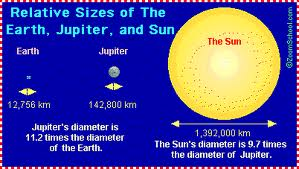 The inner and outer planets have certain features that you can use to compare and contrast them
Many of the planets have moons.  
The outer planets have more moons than the inner planets. 
The inner planets orbit the sun in shorter periods of time than the outer planets.
This is the order of the planets from smallest to largest:
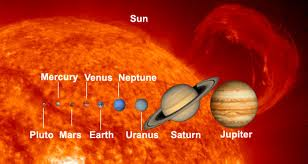 Did you know??
Diagrams of the solar system cannot be drawn to scale.  
They cannot show both the size of the sun compared to the planets, and how distances in the solar system compare with each other.  
To show those things, you would need a piece of paper hundreds of meter long.  

The Solar System Song
The solar system includes other, smaller objects, too.
These objects include moons and asteroids.
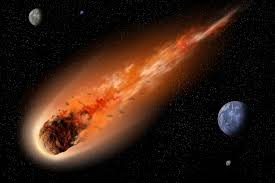 A moon is a natural object that moves in an orbit around a planet
People have known about Mercury, Venus, Mars, Jupiter, and Saturn since ancient times.  
That is because people can see these five planets with their eyes alone.   
The planets seem to be points of light that look like bright stars, but they move across the sky.
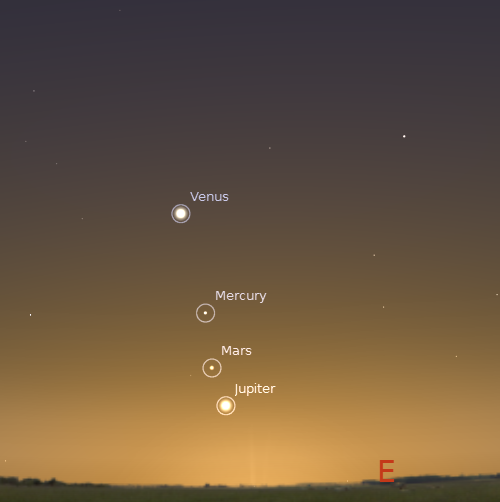 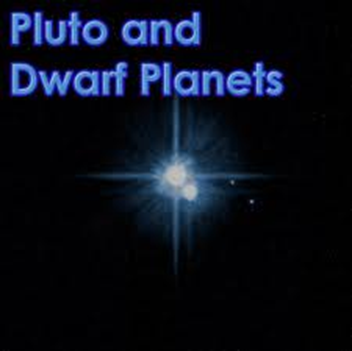 Until recently, Pluto was called the ninth planet.  
In 2006, astronomers voted to reclassify Pluto and some other bodies in our solar system as dwarf planets. 
Pluto is small and rocky like the inner planets, but it is usually even farther away from the sun than the outer planets.  
Sometimes, however, Pluto is closer to the sun than Neptune. 
 This happens because Pluto’s orbit and Neptune’s orbit cross each other.
Ceres is the smallest dwarf planet known.  It orbits the sun between Mars and Jupiter
Brain Pop Solar System
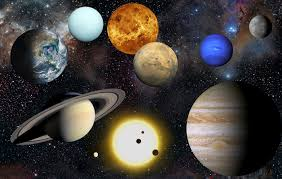 Investigating the Planets
Scientists use a variety of equipment to help them collect data and explore our solar system.  
A tool that makes it easier to observe planets and other objects in space is a telescope.  
A telescope makes objects that are faraway look larger and clearer.  
The telescope was invented about 400 years ago.  
Since then it has been the main tool of scientist who observe and compare objects in space.
Hubble Space Telescope
The Hubble Space Telescope was put into space in 1990 and still orbits Earth.
Hubble has taken pictures of stars and other objects that none had ever seen before.  

Both piloted and unpiloted space vehicles, called spacecraft, have been used to learn about space.  

They have traveled far beyond Earth to collect data about other planets.  
How do Scientist use the Hubble Telescope?
Hubble Space Telescope Image of Nebula and Star V838 Monocerotis Photo
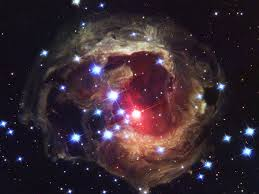 Another Hubble image
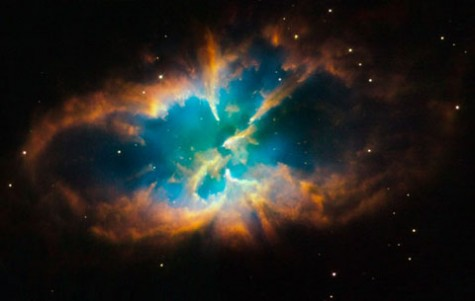 http://spaceplace.nasa.gov/x-ponder/en/
See more Hubble images Hubble Site
Some have space probes, spacecraft that carry scientific instruments to gather data, but do not have a human crew.  


Space probes send data back to Earth about other parts of our solar system.
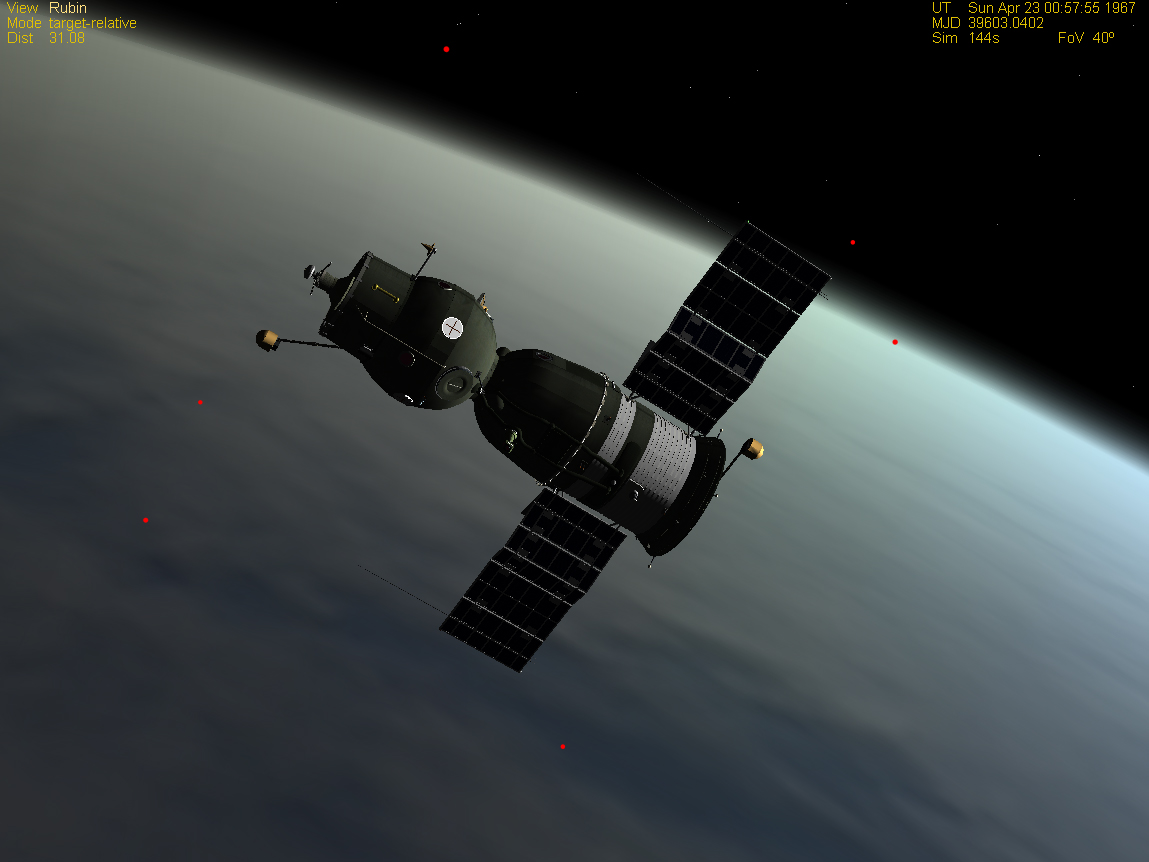 Some, like the Phoenix Mars Lander, are designed to land on planets.
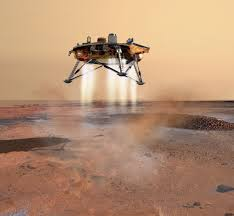 http://www.youtube.com/watch?v=UyM1bgKWzng
Each probe also includes scientific instruments, such as the Mars Exploration Rover, a vehicle used to collect data on Mars
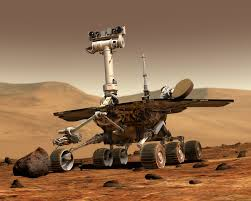 Bill Nye The Science Guy - Planets and Moons
Bill Nye The Science Guy - Space Exploration
Cick here for more Interactive Videos of the Solar System Discussion Question
How are Jupiter and Mercury alike and different?
Lesson Review
Which of these is the largest object in the solar system?

the sun
Mars
Venus
Saturn
2. Which planet is closer to the sun than Earth?

Venus
Mars
Neptune
Jupiter
3. What do Earth and Saturn have in common?

They are the same size
They both give off their own light.
They both move around the sun. 
They are both mostly made of gas.
4. Which planet is farthest from the sun?

Uranus
Neptune
Mars
Jupiter